4th May, 2012
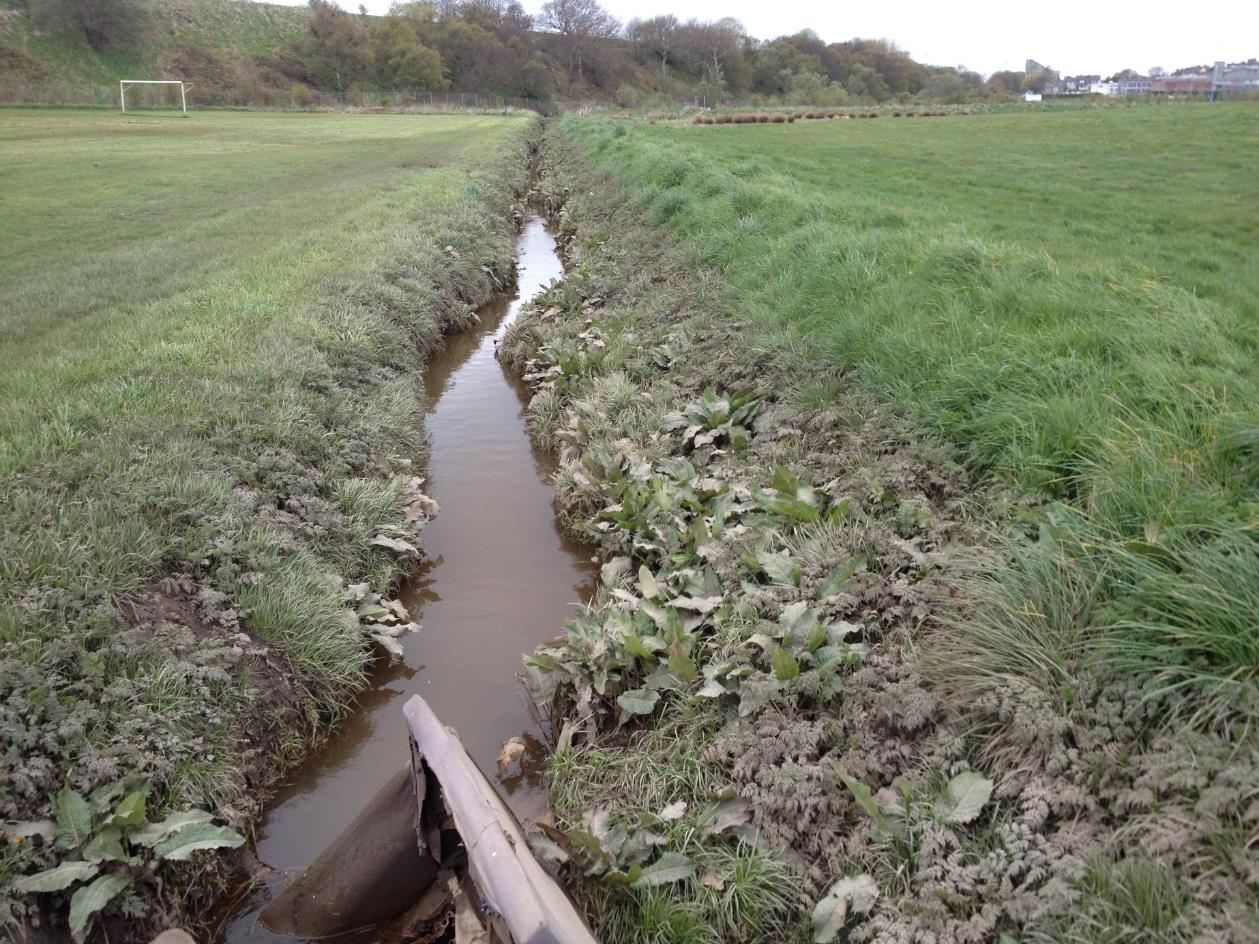 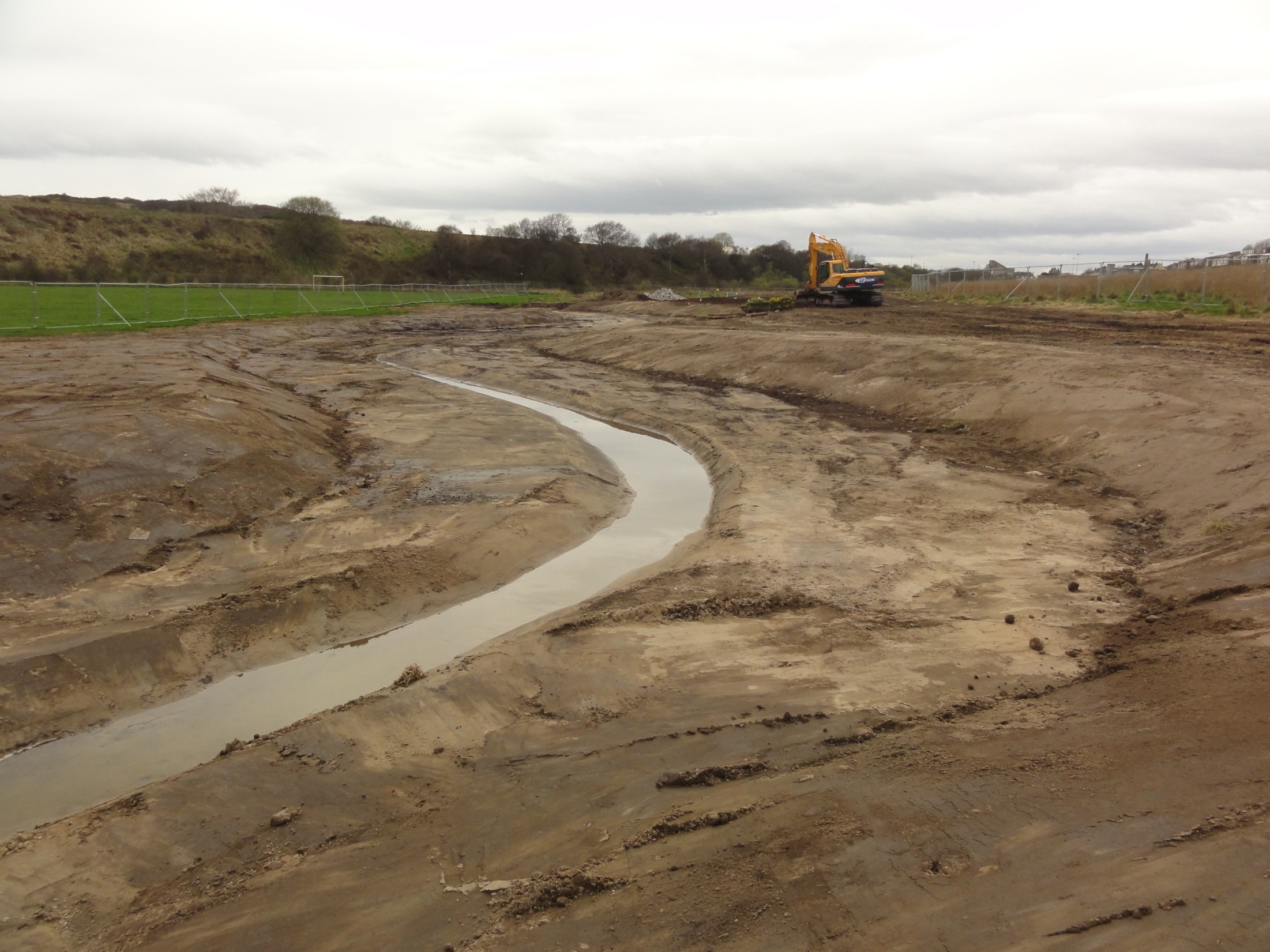 9th April, 2014
7th July, 2014
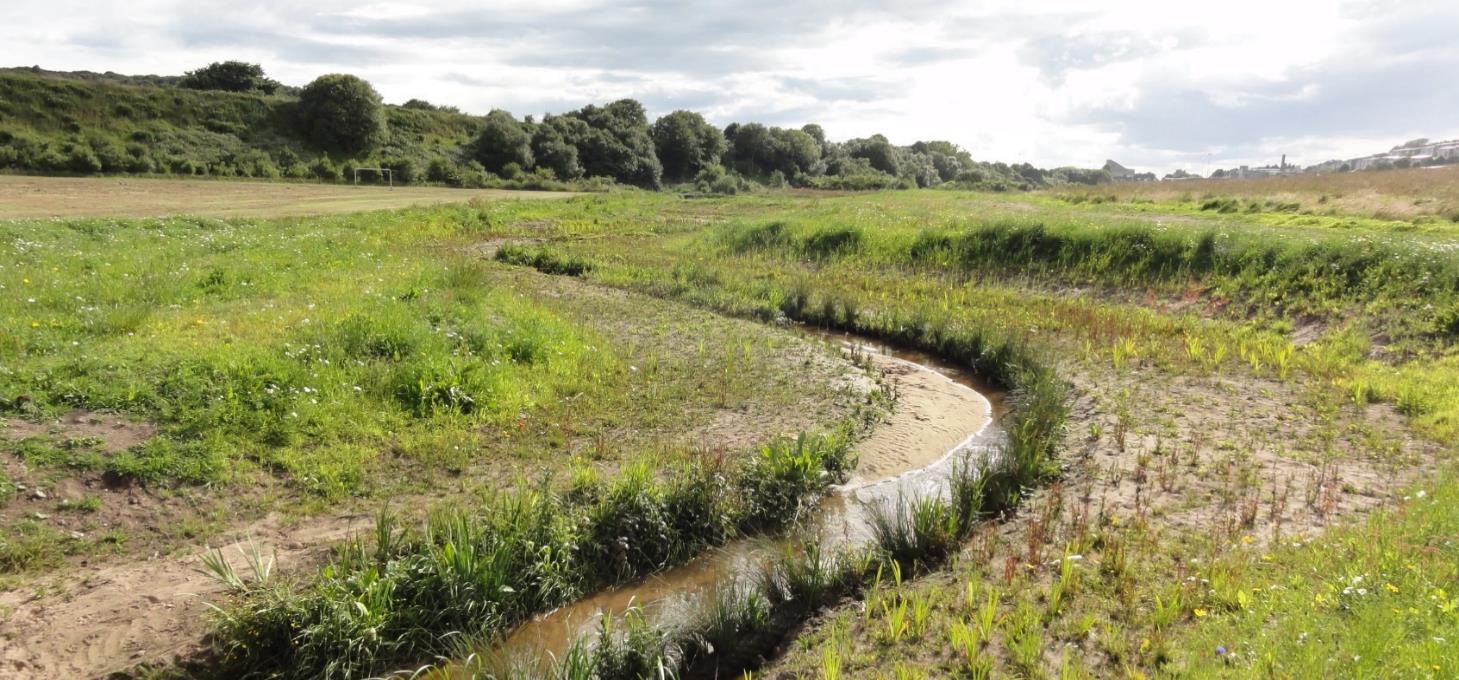 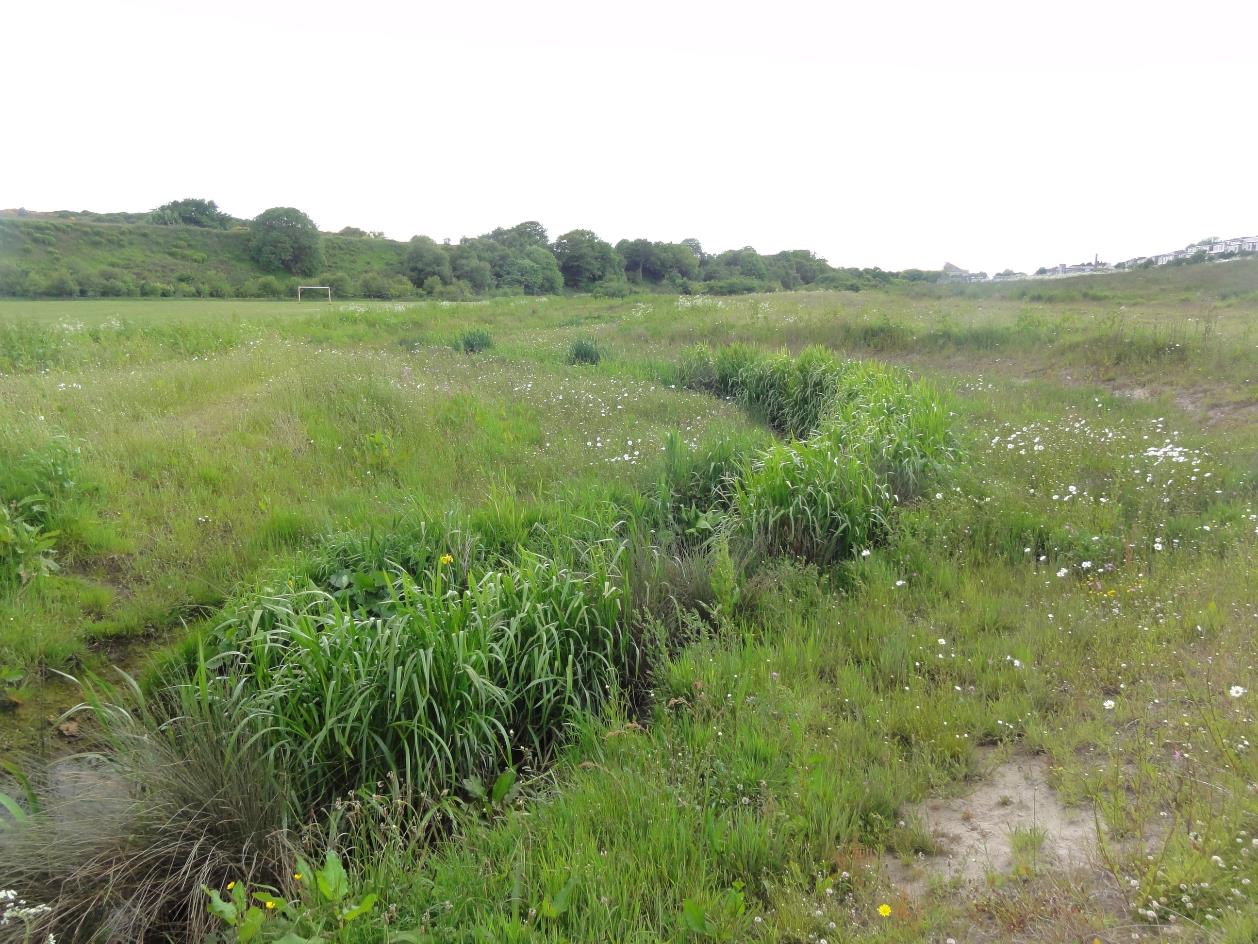 16th July, 2015
20th Aug, 2012
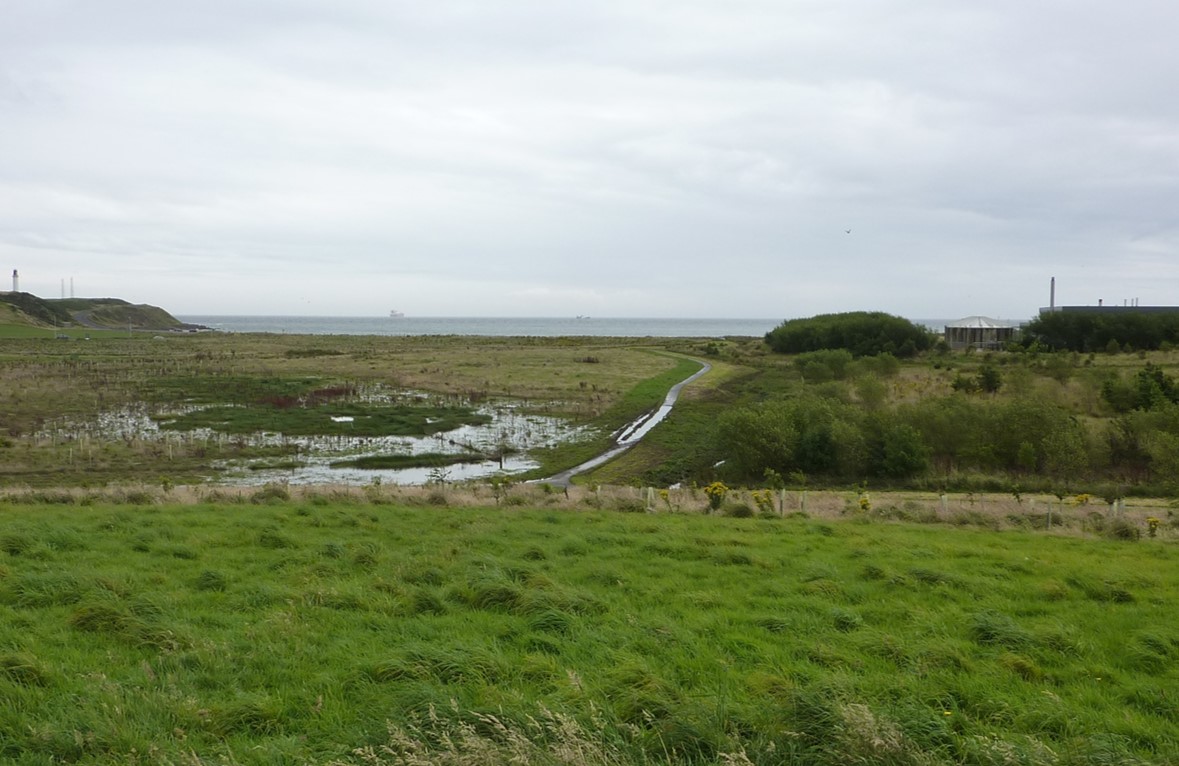 18th March, 2014
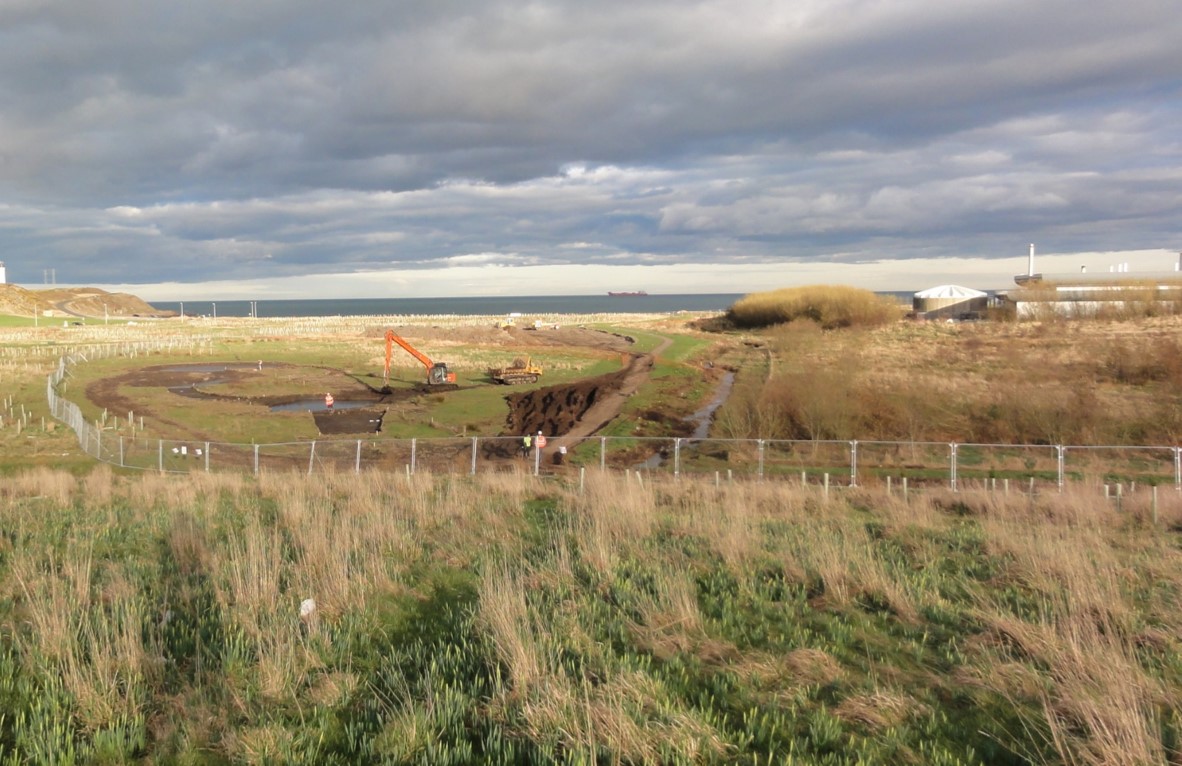 9th April, 2014
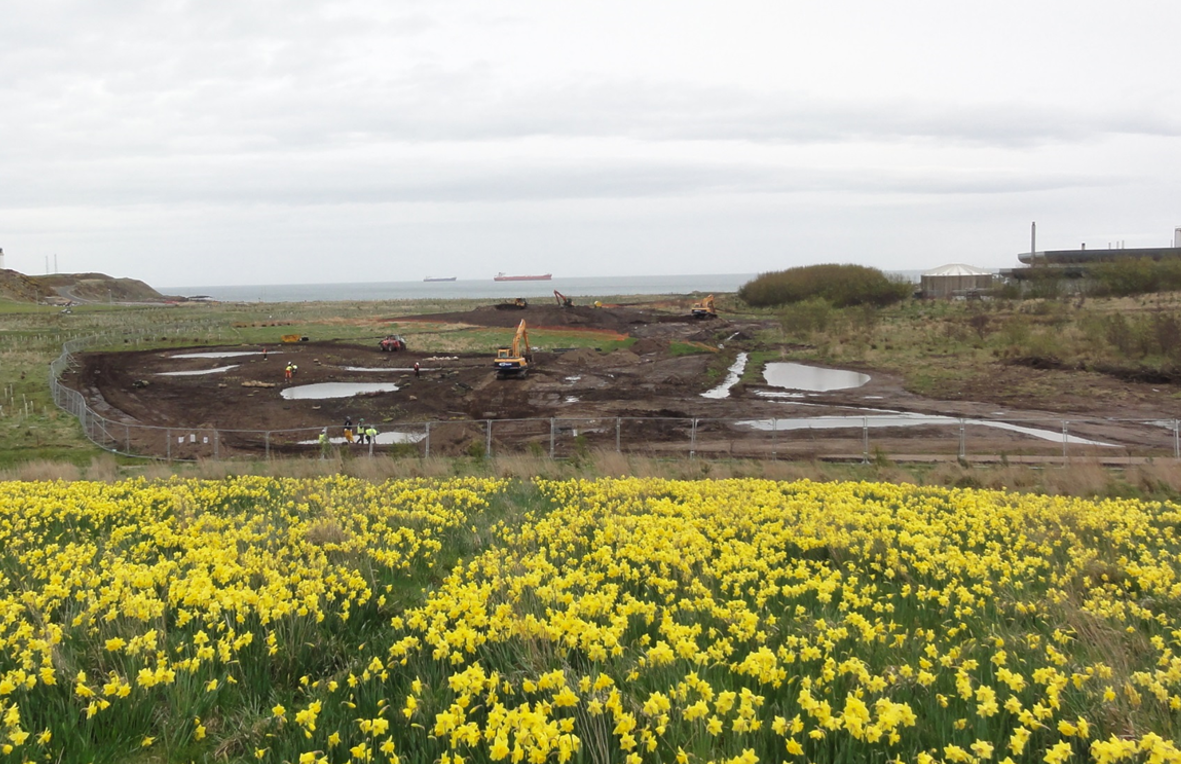 16th July, 2015
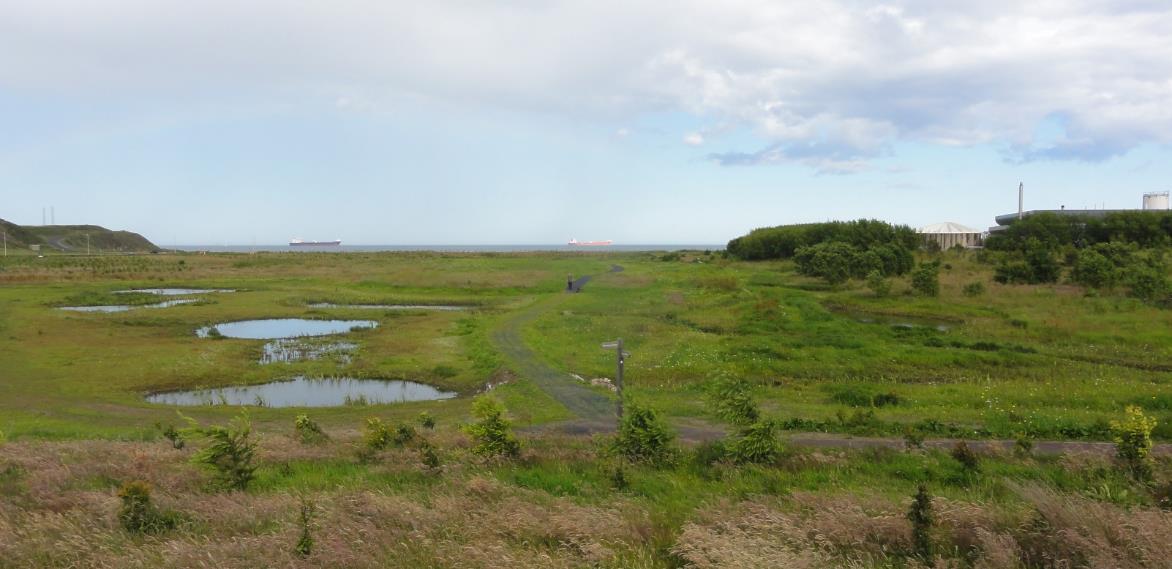